Storlek Vuxen t-shirt
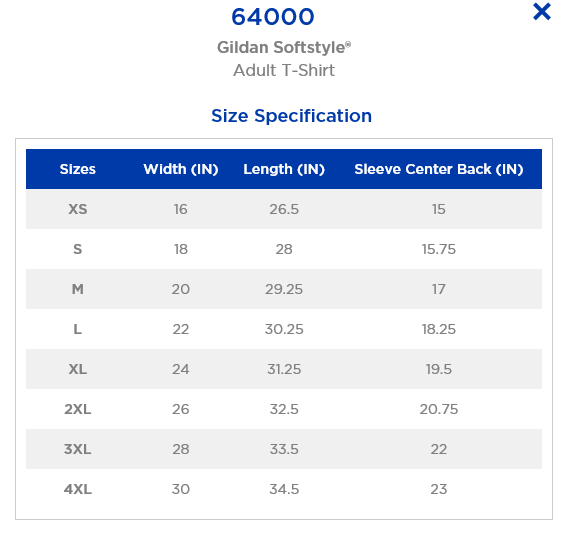 Storlek barn t-shirt i både cl/ålder
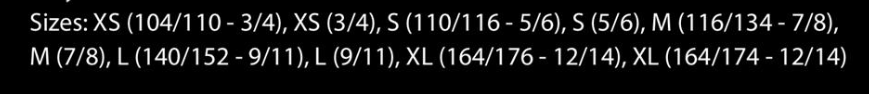